Degrees and minutes
Explicit teaching
How far around is 1 degree
Visible learning
Learning intentions
To understand the concept of an angle as a measure of turning.
To be able to use angles measured in degrees and minutes when solving problems.
Success criteria
I can describe what a particular angle looks like as a measure of turning.
I can convert an angle represented as a decimal into degrees and minutes.
I can solve problems involving finding missing sides in right-angled triangles, with angles represented in degrees and minutes.
Estimating angles
Launch
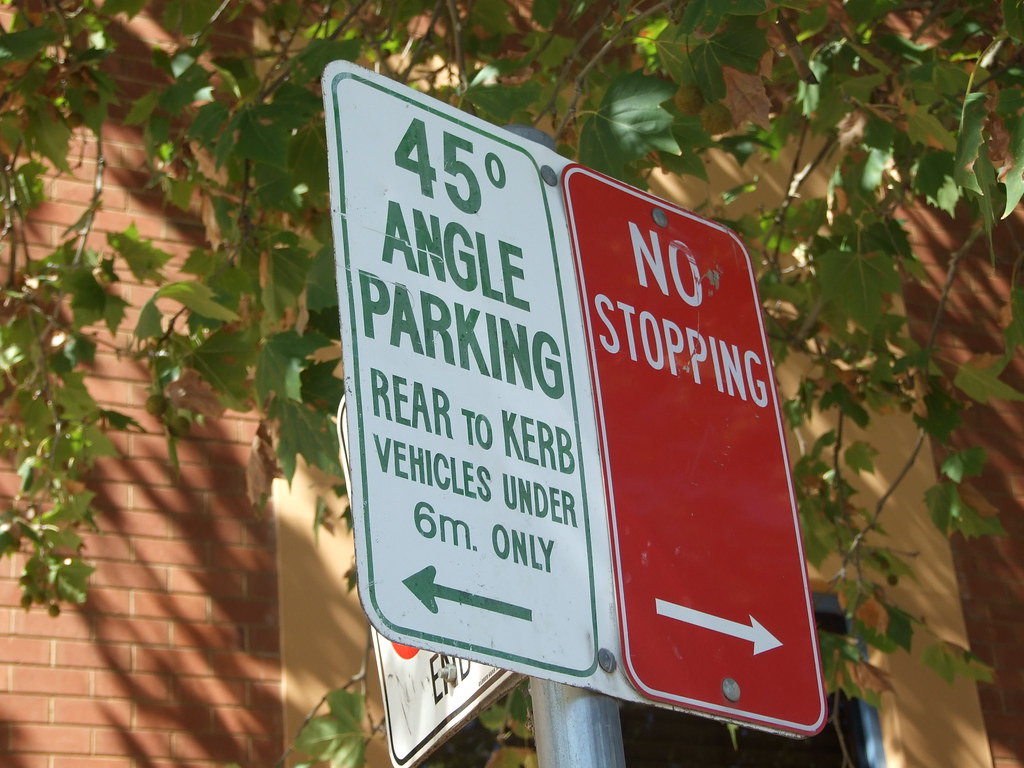 Figure 1 - This Photo by Unknown Author is licensed under CC BY-SA
3
[Speaker Notes: Discuss with students the meaning of the 45 degree angle sign]
Degrees and minutes – part 1
Converting decimal form to degrees and minutes
Worked example
Why was 0.5 multiplied by 60?
0.5 represents part of a degree and forms the minutes. 
60 minutes = 1 degree
What might the ‘ symbol represent?
minutes
Your turn
4
[Speaker Notes: Worked example:
Reveal the question and its solution
Students read in silence
Students explain to themselves what is happening in the examples
Thumb up when finished reading
Explain to a partner
Answer self-explanation questions
Share answers with whole class

Your turn:
Students now try this example on their own. 
Give them time before revealing the answers.]
Converting between forms – part 1
Converting a decimal form to degrees and minutes
Worked example
Why was 0.25 multiplied by 60?
0.25 represents part of a degree and forms the minutes. 
60 minutes = 1 degree
Your turn
5
[Speaker Notes: Worked example:​
Reveal the question and its solution​
Students read in silence​
Students explain to themselves what is happening in the examples​
Thumb up when finished reading​
Explain to a partner​
Answer self-explanation questions​
Share answers with whole class​
​
Your turn:​
Students now try this example on their own. ​
Give them time before revealing the answers. ​]
Degrees and minutes – part 2
Converting degrees and minutes to decimal form
Worked example
Why was 30 divided by 60?
30 represents 30 minutes out of the total 60 minutes in one degree
Your turn
6
[Speaker Notes: Worked example:​
Reveal the question and its solution​
Students read in silence​
Students explain to themselves what is happening in the examples​
Thumb up when finished reading​
Explain to a partner​
Answer self-explanation questions​
Share answers with whole class​
​
Your turn:​
Students now try this example on their own. ​
Give them time before revealing the answers. ​
​]
Converting between forms – part 2
Converting degrees and minutes to decimal form.
Worked example
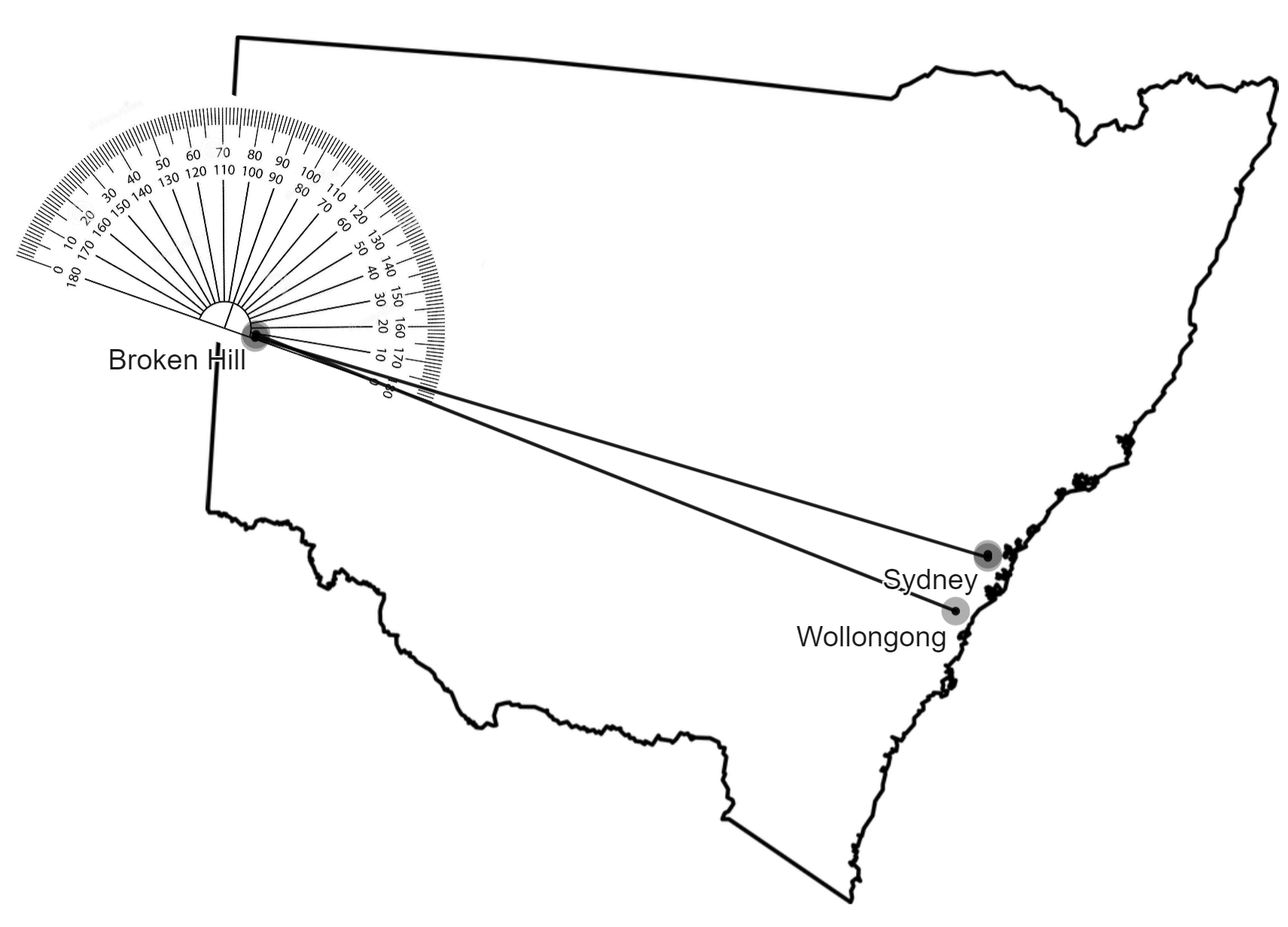 How did this answer come about?
Your turn
7
[Speaker Notes: Worked example:​
Reveal the question and its solution​
Students read in silence​
Students explain to themselves what is happening in the examples​
Thumb up when finished reading​
Explain to a partner​
Answer self-explanation questions​
Share answers with whole class​
​
Your turn:​
Students now try this example on their own. ​
Give them time before revealing the answers. ​]
The calculator button
Using the calculator
Worked example
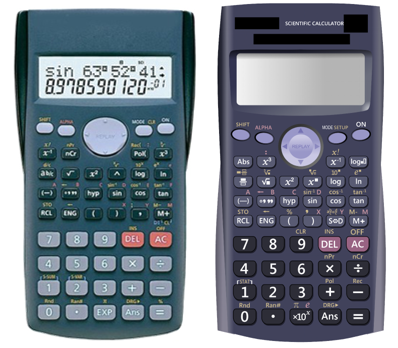 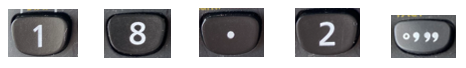 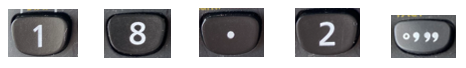 What might this button on your calculator represent?
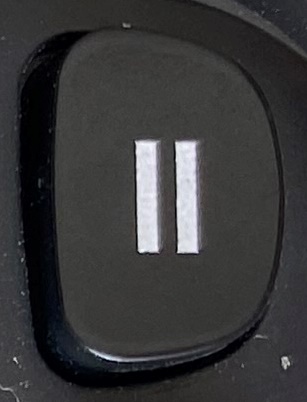 Your turn
8
[Speaker Notes: Worked example:​
Reveal the question and its solution​
Students read in silence​
Students explain to themselves what is happening in the examples​
Thumb up when finished reading​
Explain to a partner​
Answer self-explanation questions​
Share answers with whole class​
​
Your turn:​
Students now try this example on their own. ​
Give them time before revealing the answers. ​
​]
Using the calculator
Using the calculator
Worked example
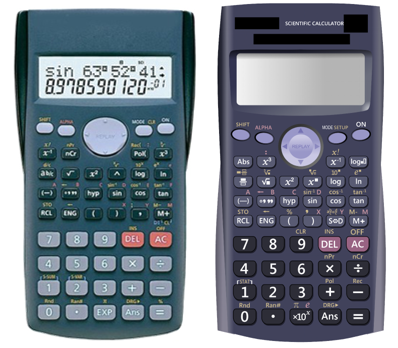 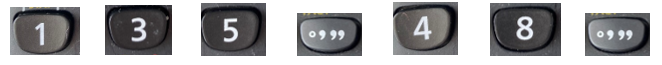 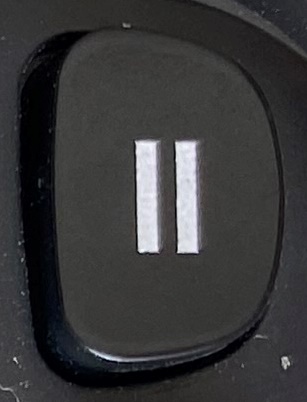 Why was this button used twice?
Your turn
9
[Speaker Notes: Worked example:​
Reveal the question and its solution​
Students read in silence​
Students explain to themselves what is happening in the examples​
Thumb up when finished reading​
Explain to a partner​
Answer self-explanation questions​
Share answers with whole class​
​
Your turn:​
Students now try this example on their own. ​
Give them time before revealing the answers. ​]
Success criteria
I can convert decimal form to degrees and minutes using my calculator.
I can convert from degrees and minutes to decimal form using my calculator.
I can convert between decimal form and degrees and minutes without my calculator.